Mảnh ghép kì diệu
1
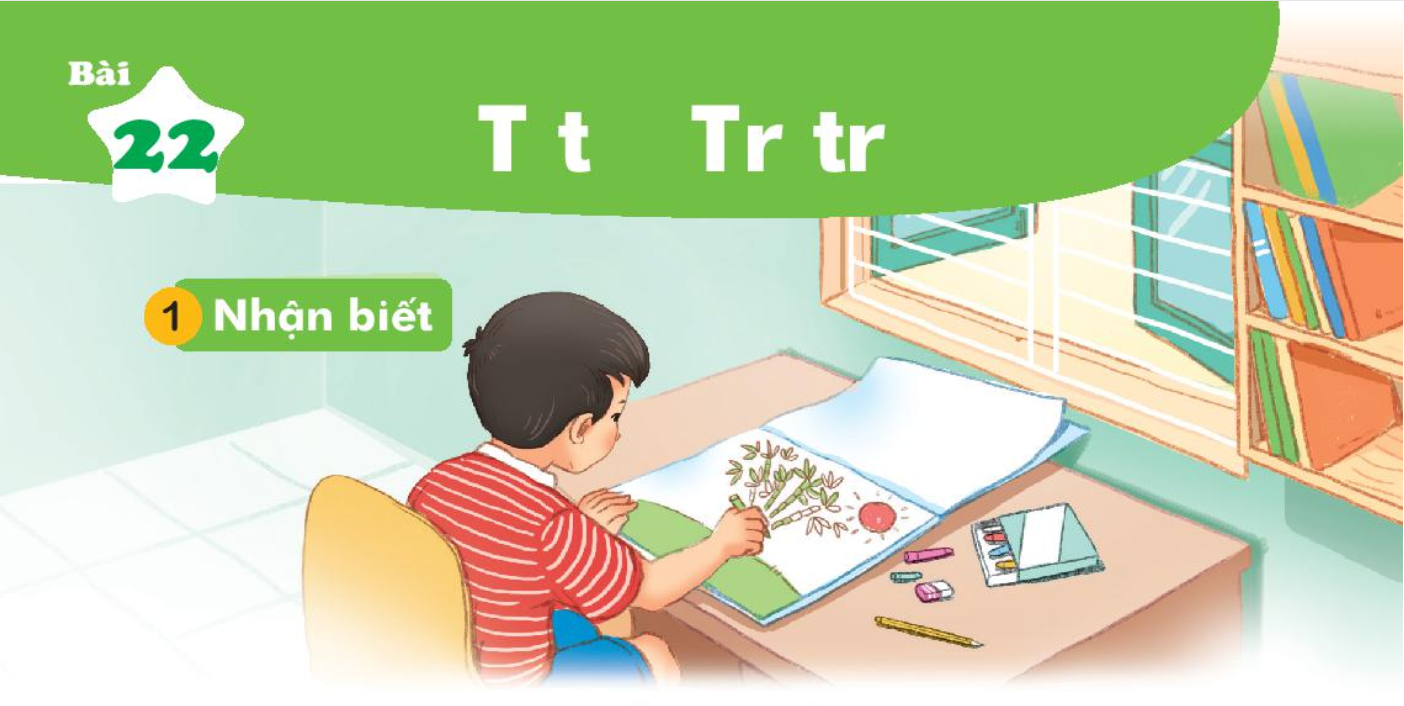 2
3
4
1
NhËn biÕt
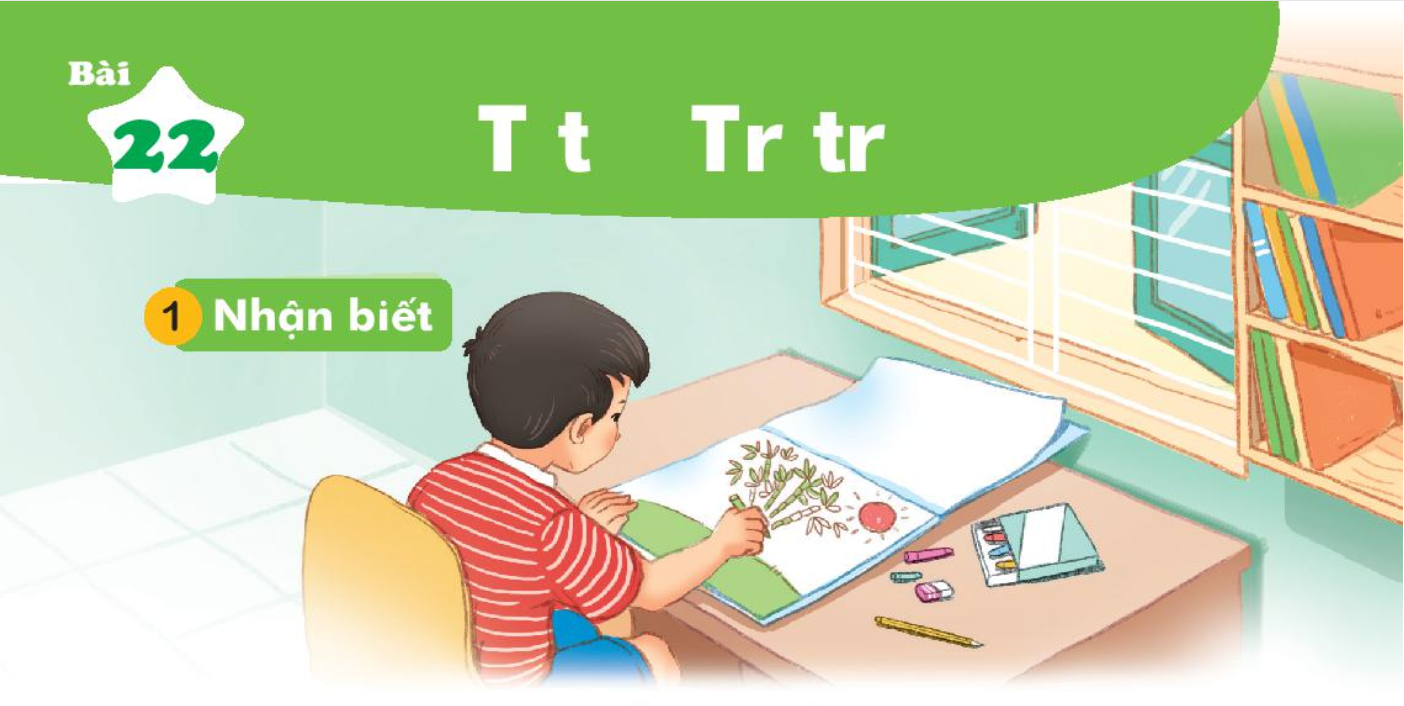 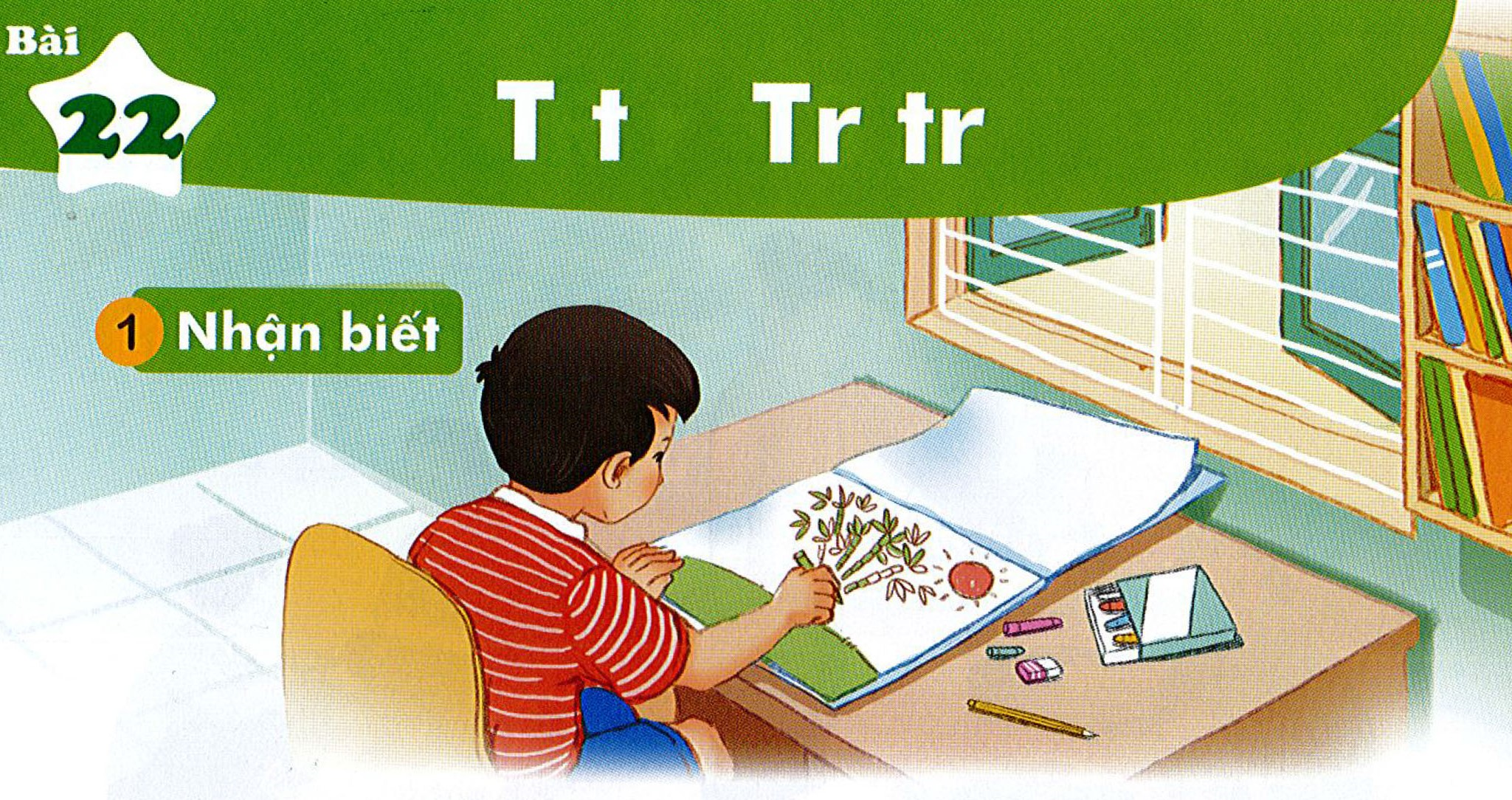 Nam toâ böùc tranh caây tre.
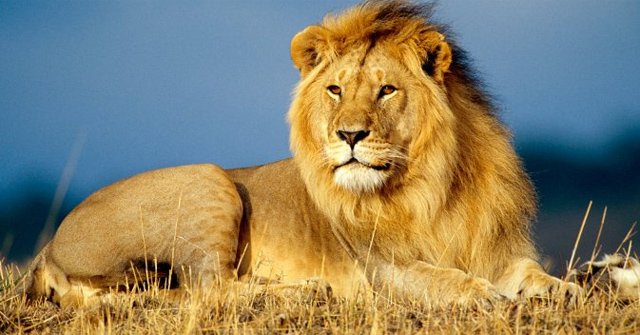 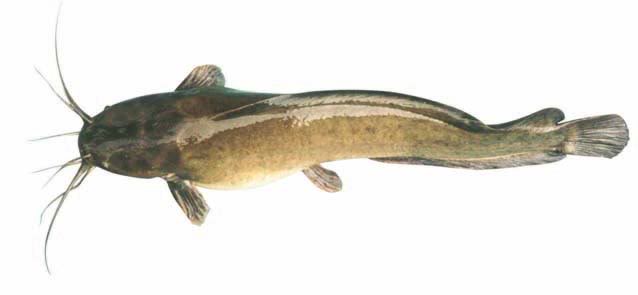 Mình hát lên  nào !
Bài hát : “A, B, C Tiếng Việt”
3
ViÕt
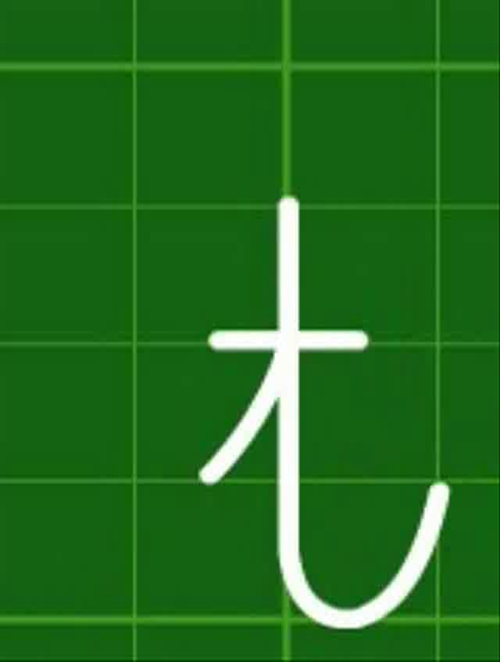 3
ViÕt
3
ViÕt
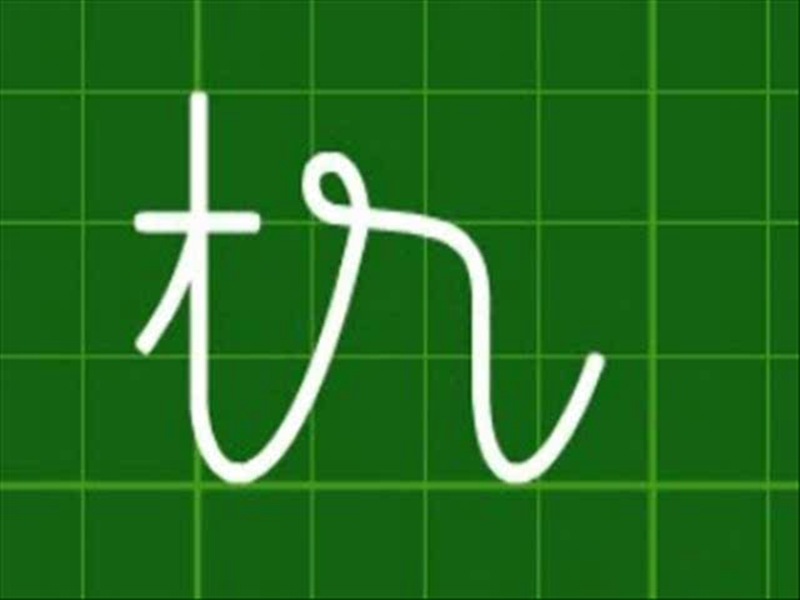 3
ViÕt
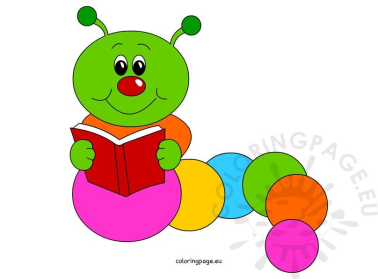 rổ rá            cá rô 

su su         chữ số
số
Hãy đọc nào !
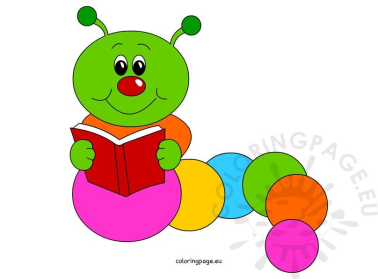 Chợ có gà ri, cá rô, su su.
Chợ có cả rổ rá.
rế
rạ
rổ
rổ
sả
sẽ
sò
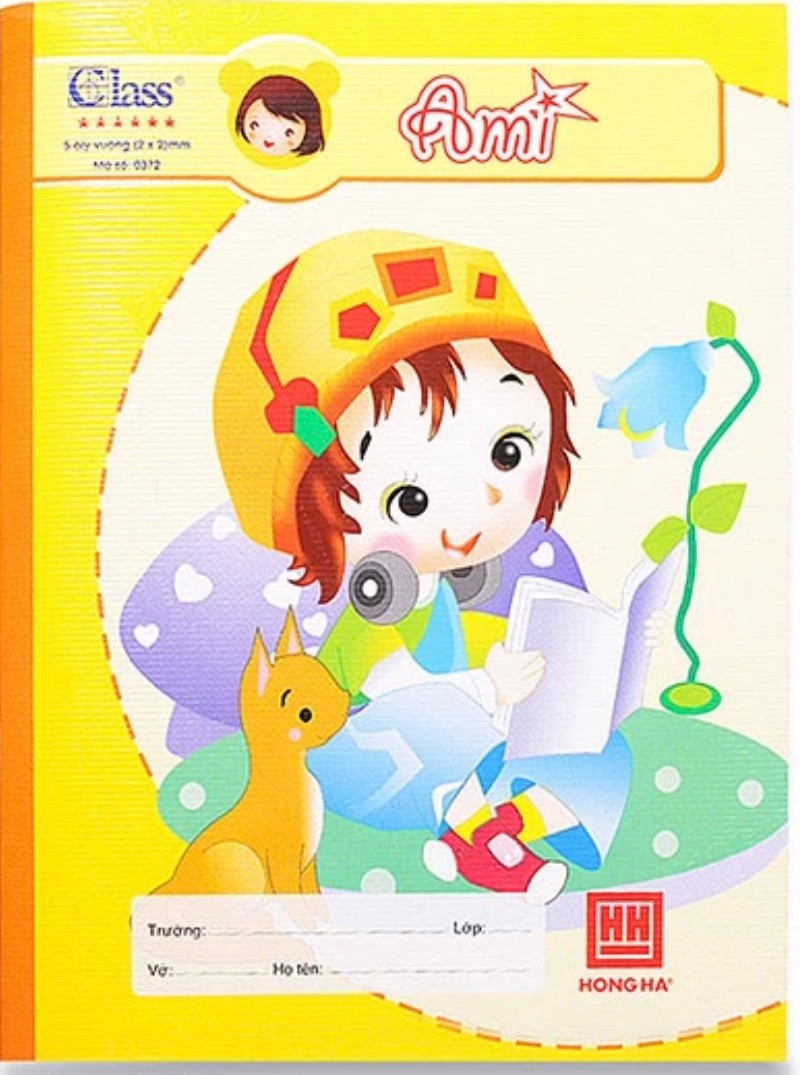